Characteristics of CTE Participants and Concentrators
Career and Technical Education
Definitions & Notes
CTE: Career and Technical Education
CTE Participant: At the secondary level, a student that passes not less than one course worth at least one credit in a CTE program
CTE Concentrator: At the secondary level, a student that passes not less than two courses worth at least one credit each in a single CTE program.
Once a student becomes a participant or concentrator, they maintain that status until they exit secondary education
Definitions & Notes
All data in presentation is for Cohort 2021 CTE students except where otherwise noted.
Data is deduplicated within groups (i.e., students in multiple programs are counted only once), but students may be counted in multiple groups (i.e., a student that transfers to a charter school may be counted in both the Public and Charter school data.
Students are counted in only one race/ethnicity category, including Hispanic/Latino. Students that are not Hispanic/Latino and have multiple races are classified as “Two or More Races”.
Percentage of Cohort that Participated in CTE
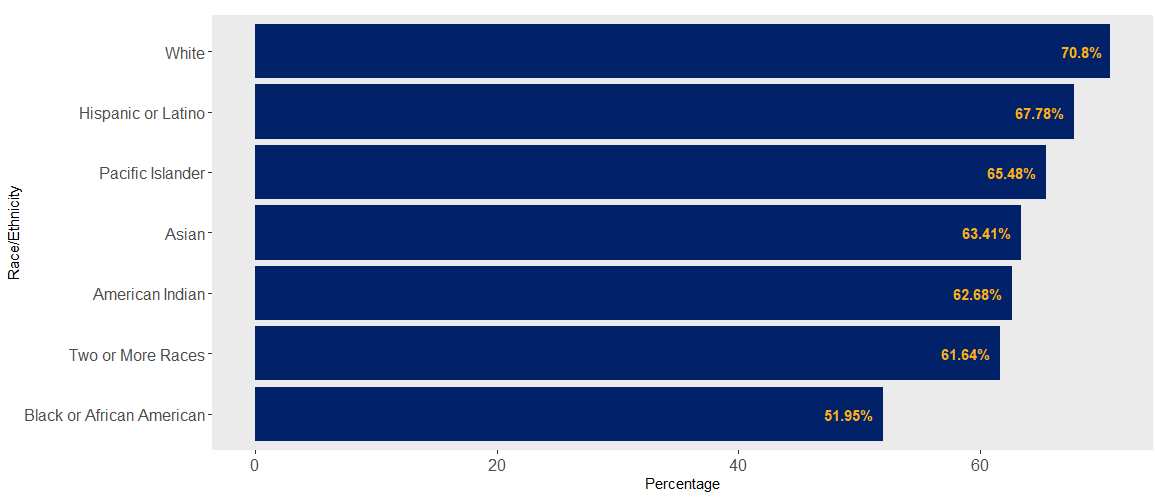 Percentage shown is the number of CTE participants in the cohort divided by the total number of students in the cohort (by race/ethnicity).
Percentage of Cohort that Concentrated in CTE
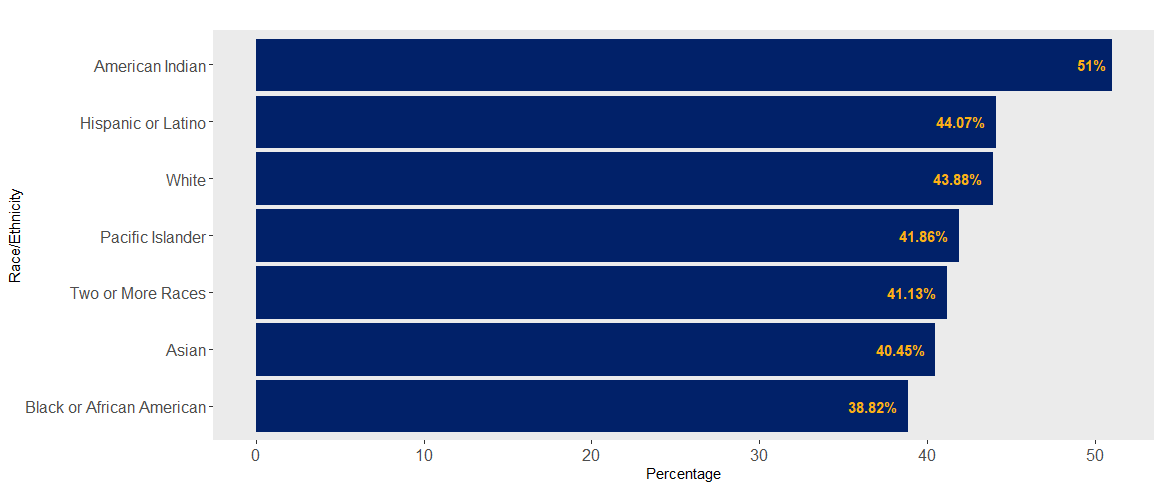 Percentage shown is the number of CTE concentrators in the cohort divided by the total number of participants in the same cohort (by race/ethnicity).
Graduation Rate of CTE Participants & Concentrators
Cohort 2020
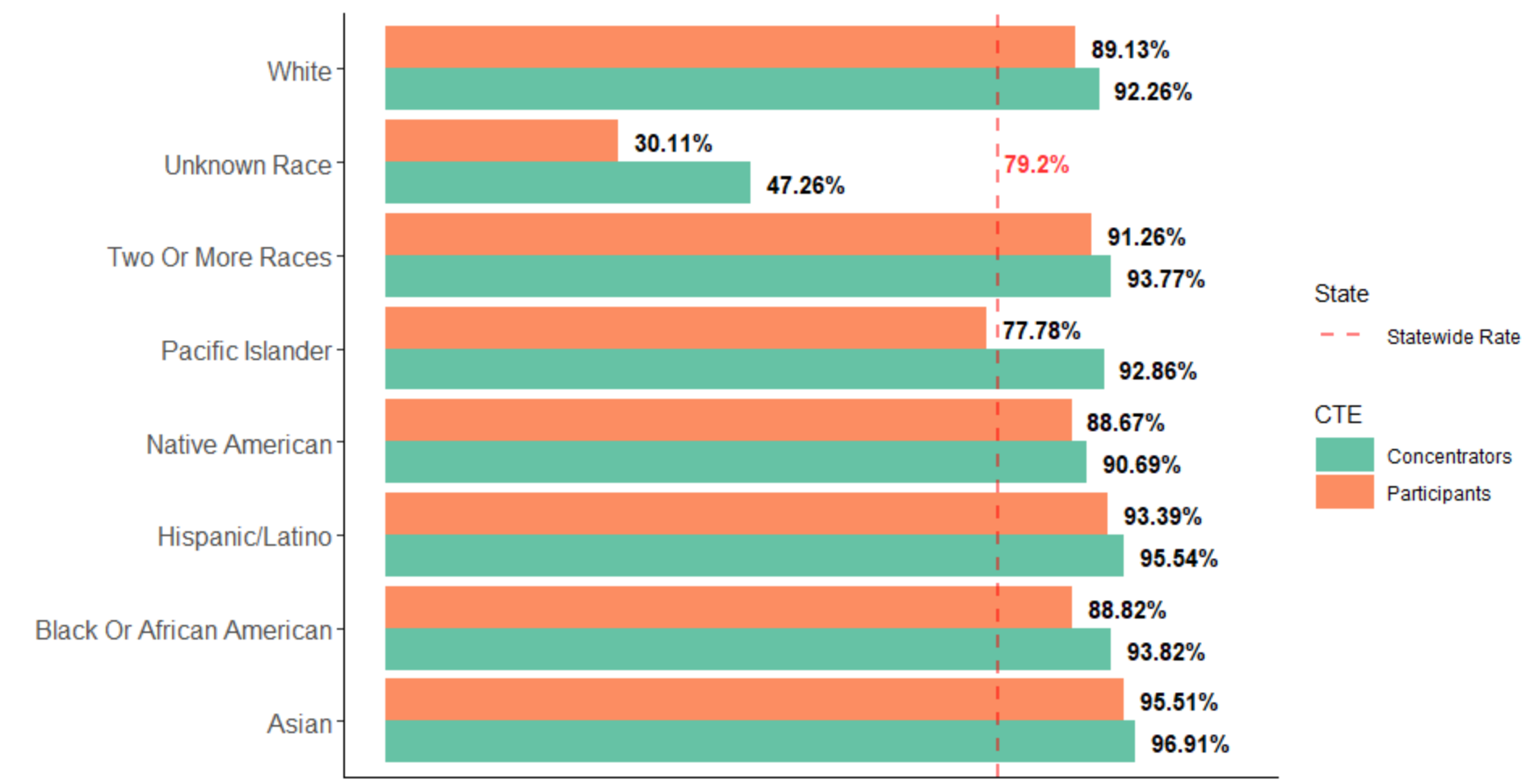 Percentage of CTE Concentrators in Cohort  by School Type
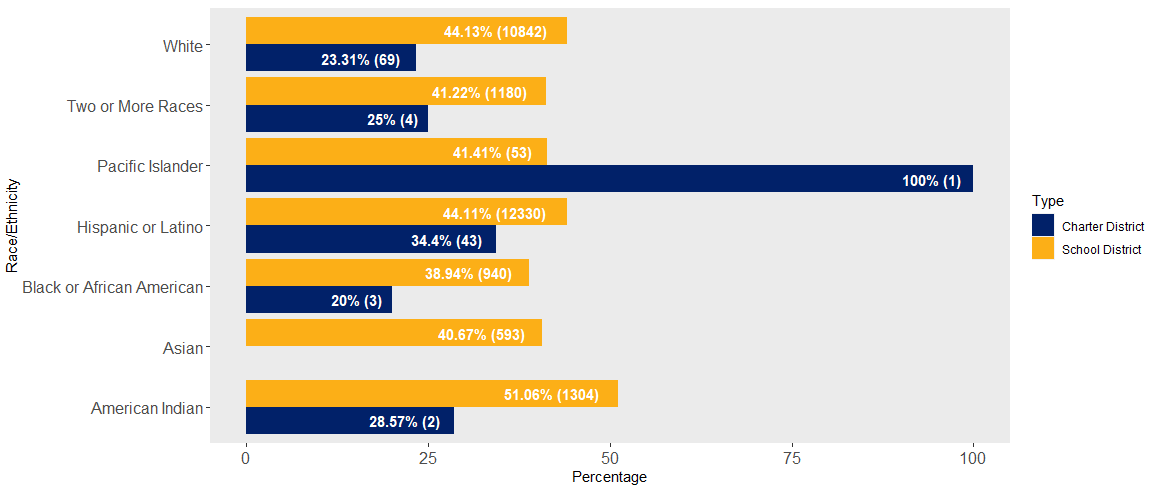 Charter
District
Percentage shown is the number of concentrators in the cohort divided by the number of participants in the same cohort (by race/ethnicity), by school type (charter district or school district).
CTE Participants Compared to All Students in Cohort by Type of School
CTE - Charter
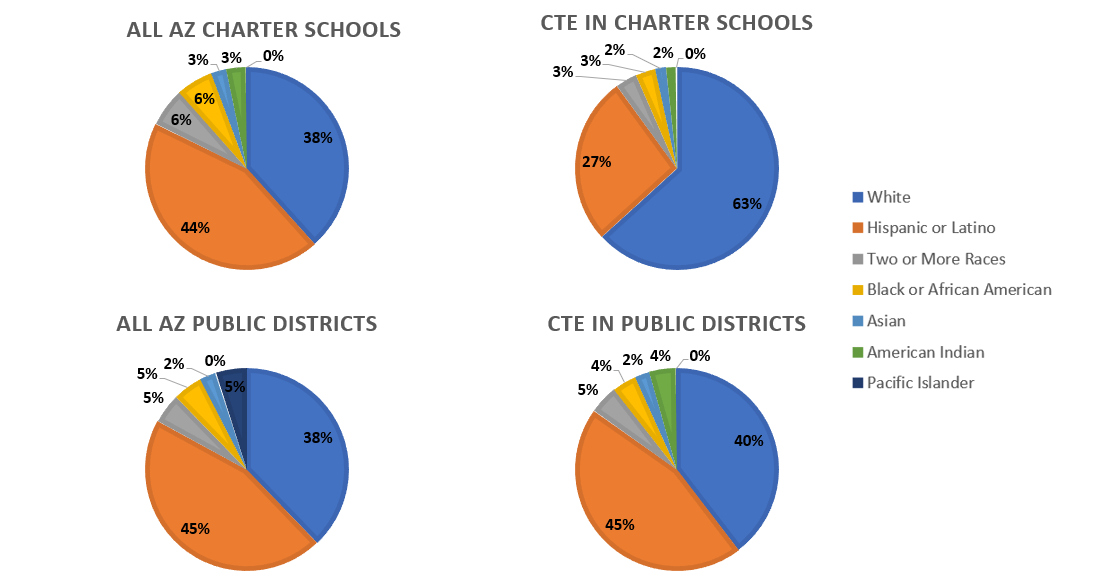 All AZ - Charter
All AZ - Districts
CTE - Districts
Online School Enrollment (both Charter and Districts)
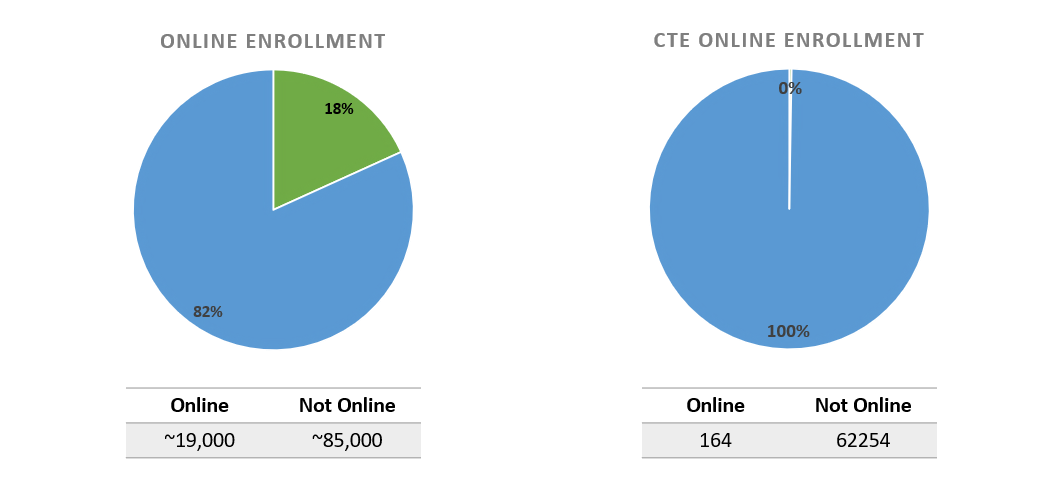 Online School Enrollment in CTE (both Charter and Districts)
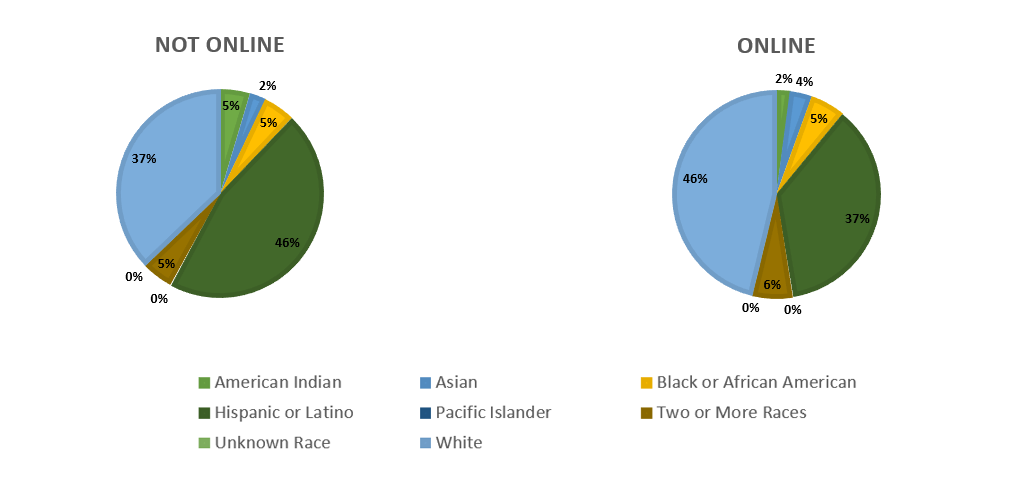 Race/Ethnicity of CTE Participants by County (1 of 3)
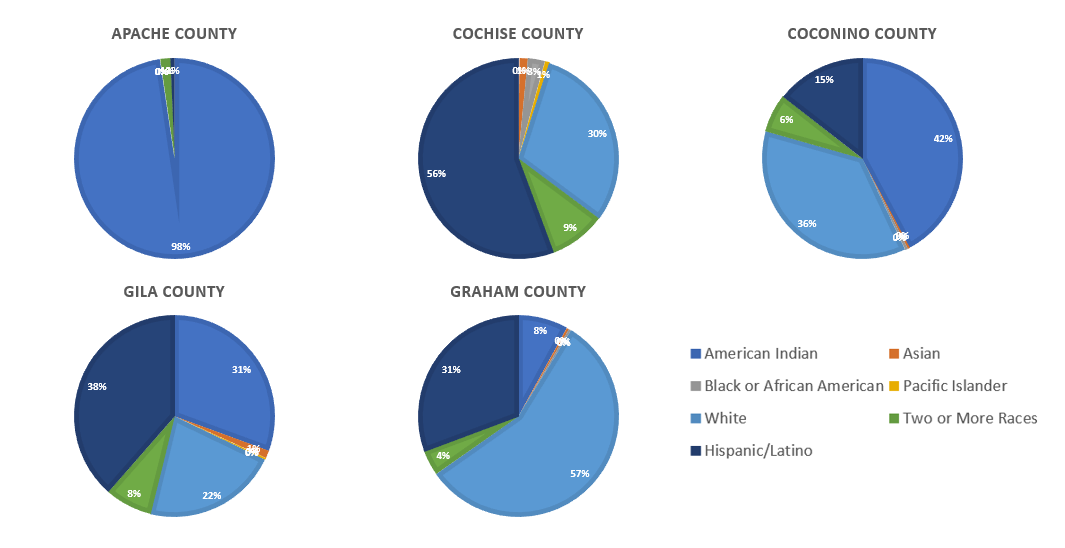 Race/Ethnicity of CTE Participants by County (2 of 3)
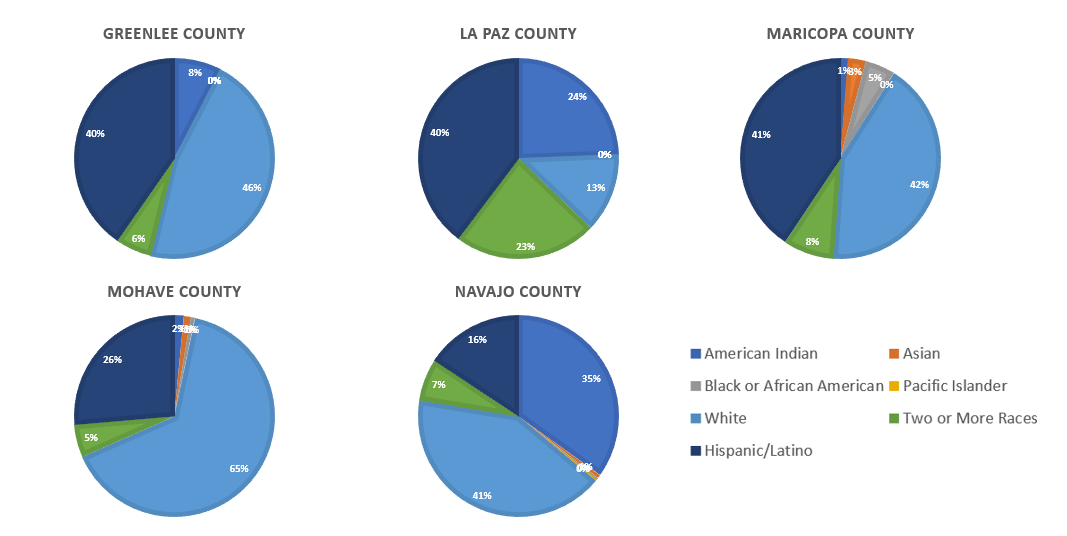 Race/Ethnicity of CTE Participants by County (3 of 3)
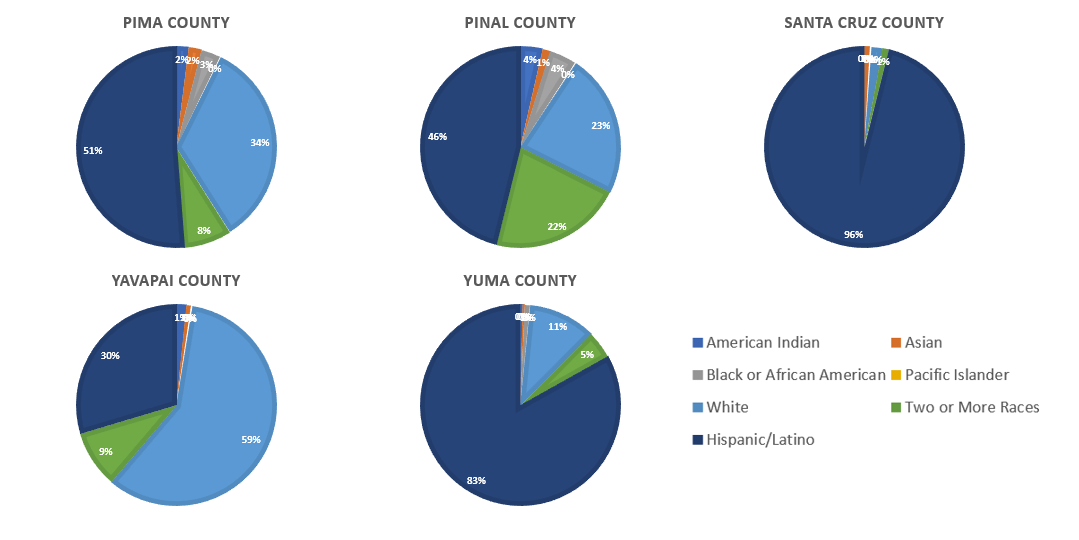 Race/Ethnicity of CTE Participants by County (Table)
CTE Participants and Concentrators by Gender
Of cohort 2021:
 - 64.5% of females participated in CTE
 - 70.4% of males participated in CTE
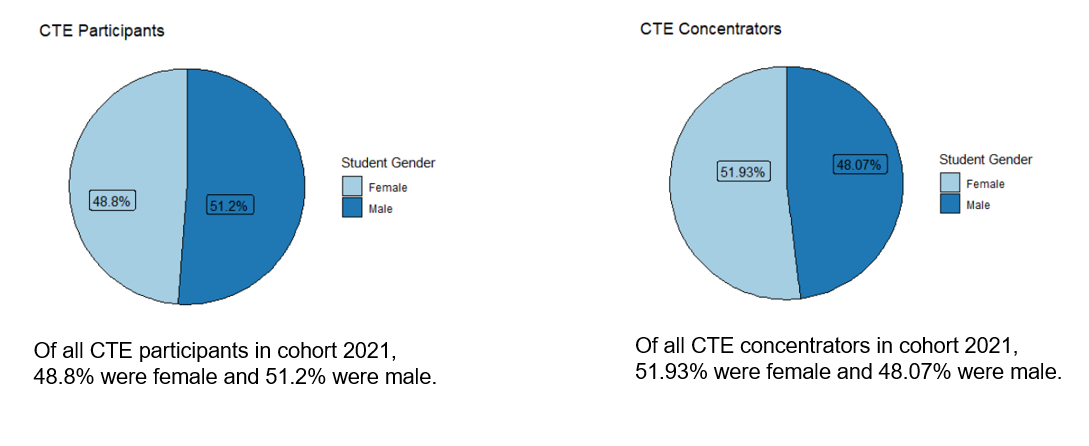 CTE Concentrators by Gender and Race/Ethnicity
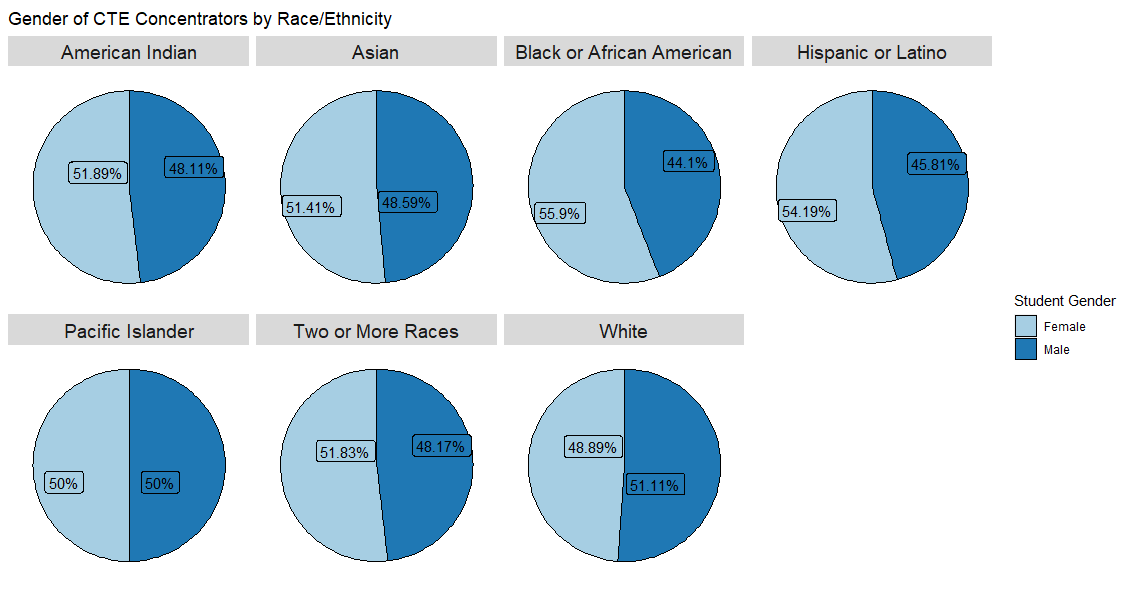 CTE Participants by Gender and CTE Program Cluster
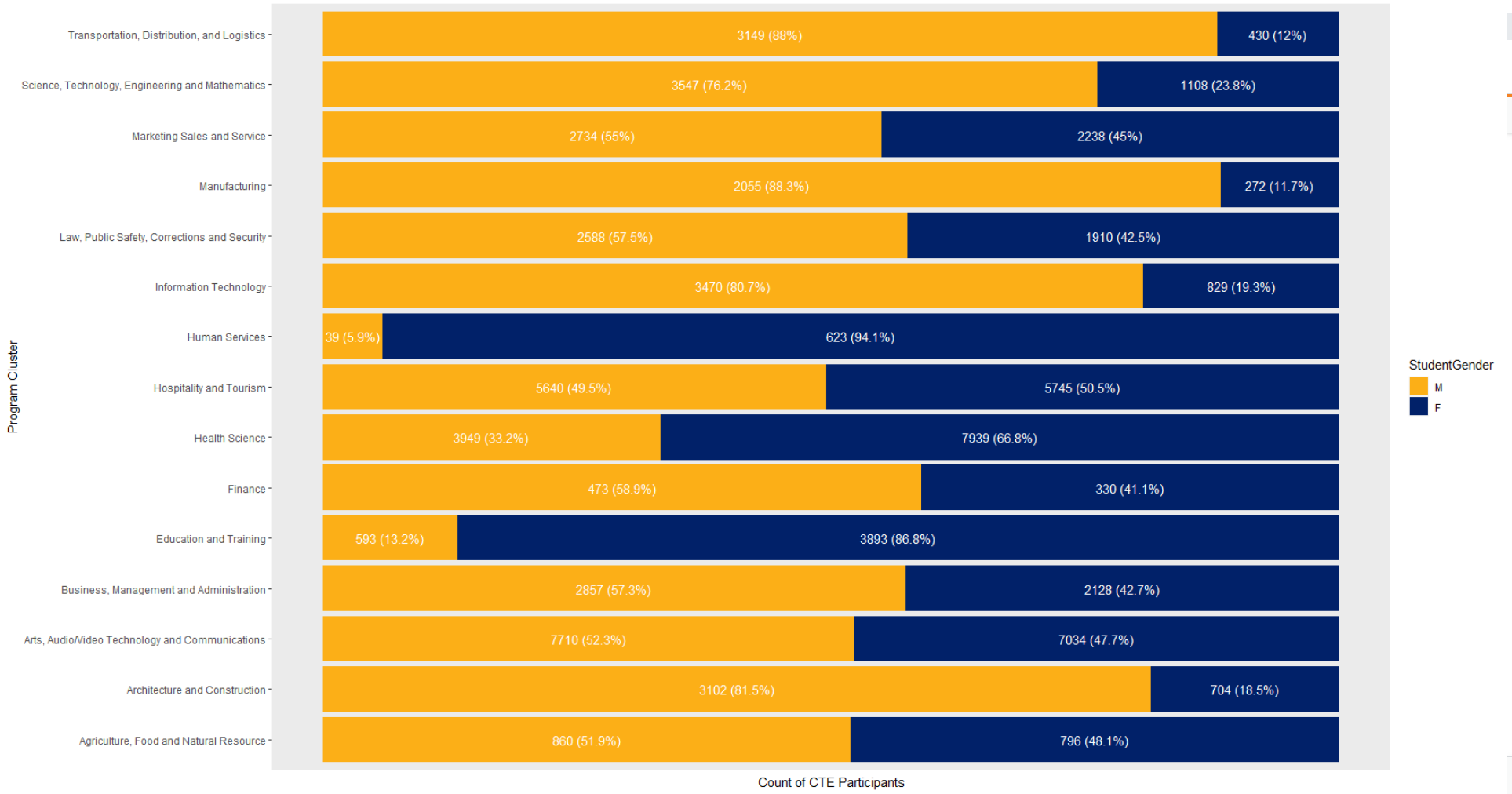 CTE Concentrators by Gender and CTE Program Cluster
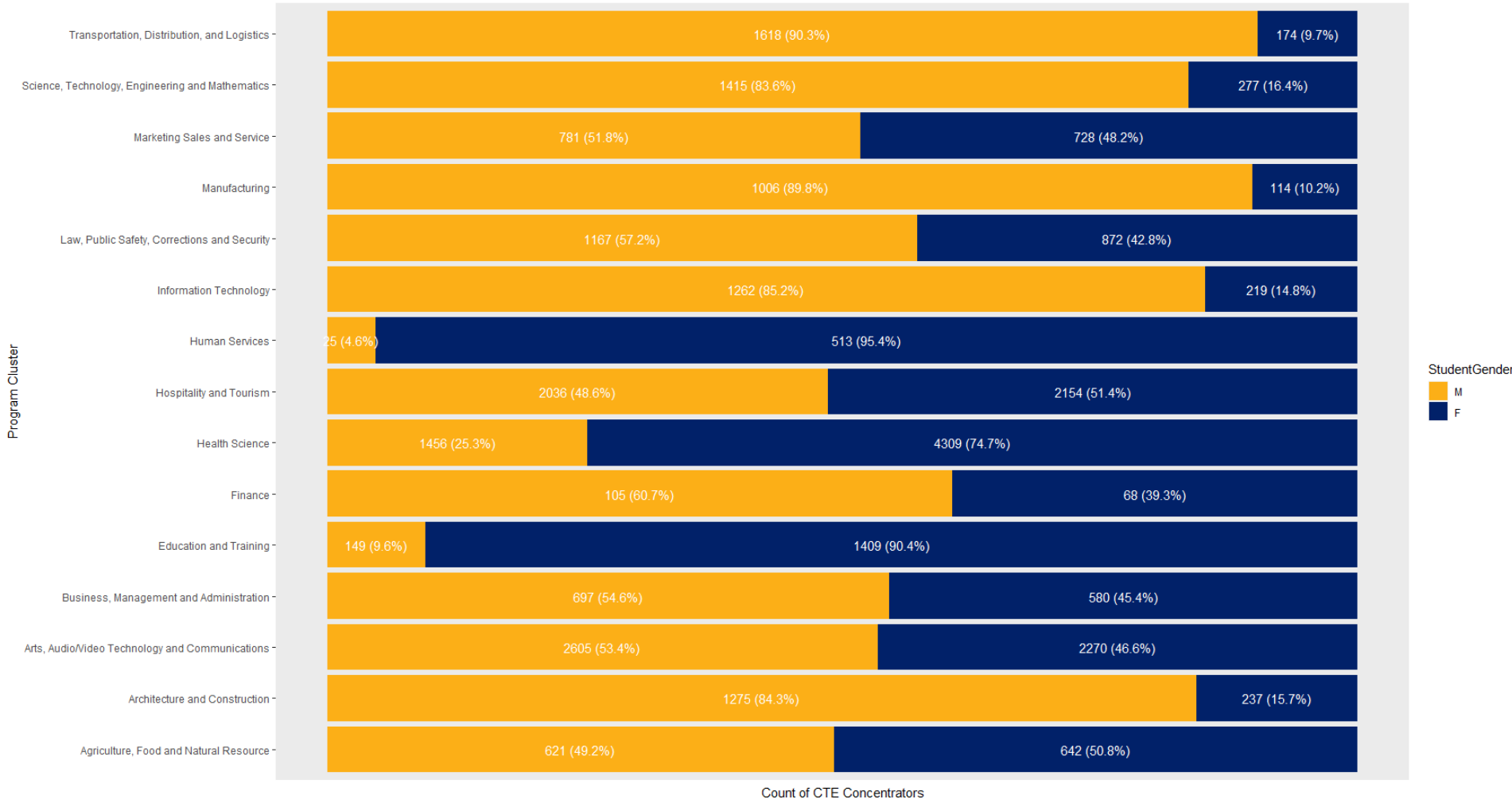 CTE-certified Staff Race and Gender
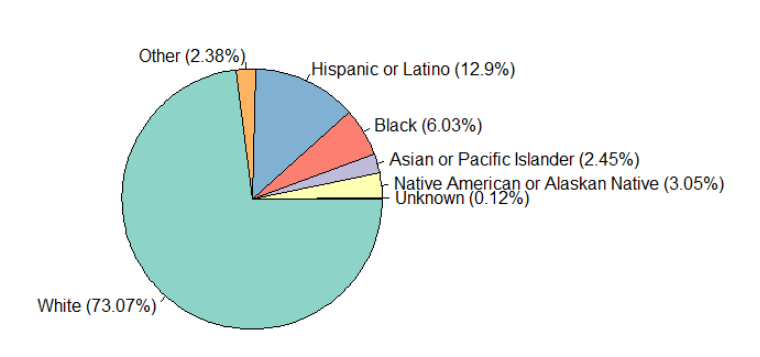 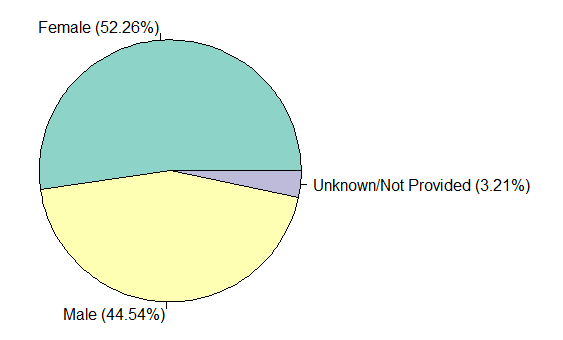 Values shown are of all CTE-certified staff where race and/or gender was provided.
CTE-certified Staff Race by Certification Type
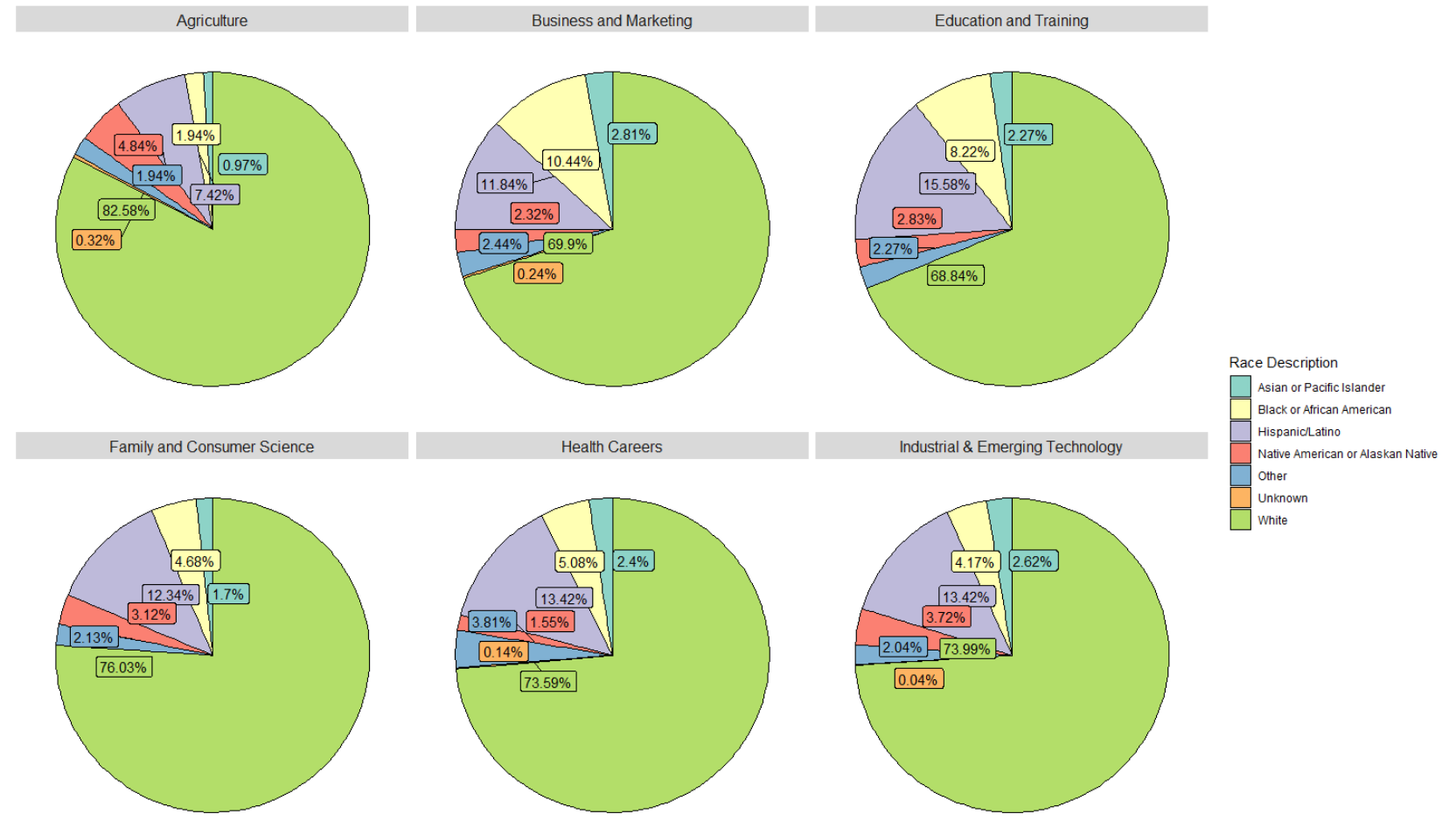 CTE-certified Staff Gender by Certification Type
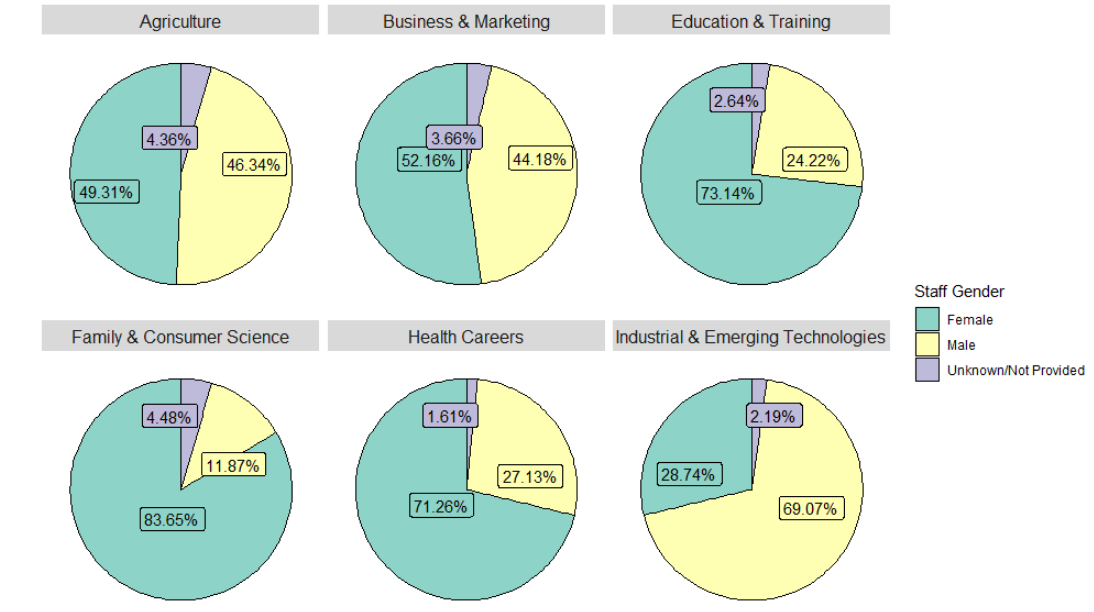